Балықтар (лат. Pisces) — негізінен судағы тіршілікке бейімделген жануарлар.
Жүзу жағынан олар өзге жануарлардан асып түседі; 
 Өкпе  арқылы емес, желбезек арқылы тыныс алады.
Балықтар тұзды суларда (мұхиттарда), не болмаса тұщы суларда (өзен – көлдер мен су қоймалары) тіршілік ете алады. Жыланбалық сияқты кейбір балықтар тұзды суда да, тұщы суда да өмір сүреді. 
Теңіз балықтары тұщы су балықтарыннан әдетте ірілеу болып келеді
Балықтар — хордалылар типінің жақтылар тобына жататын омыртқалы су жануарлары
Балықтардың өсуіне қоректен басқа биотикалық және абиотикалық факторлар ісер етеді.
Су температурасының  әсері.
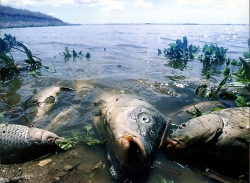 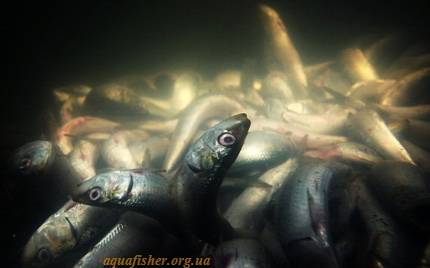 Влияние гидрологического режима водоёма

Рыбы живут в среде значительно более плотной и вязкой, чем воздух: с этим связан ряд особенностей в их строении, функциях органов поведении (Н. С. Строганов, 1962).

Рыбы приспособлены к передвижению как в стоячей, так и в текучей воде. Движение воды, поступательное и колебательные, играют в их жизни весьма существенную роль. Рыбы приспособились двигаться в воде различными способами и с различной скоростью. С этим связаны форма тела, строение плавников и некоторые иные особенности в их строении.
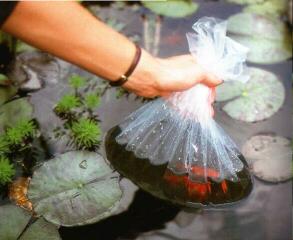 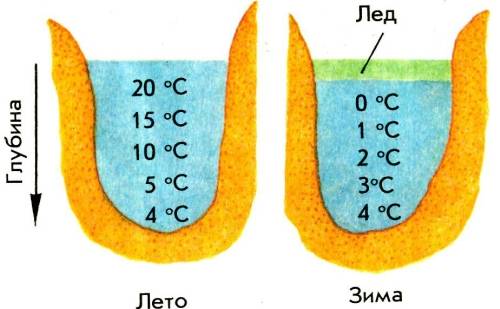 Су қойма: судың ағынды немесе көл болуы.
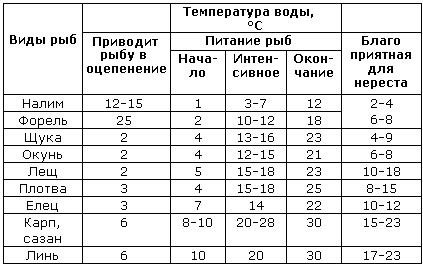 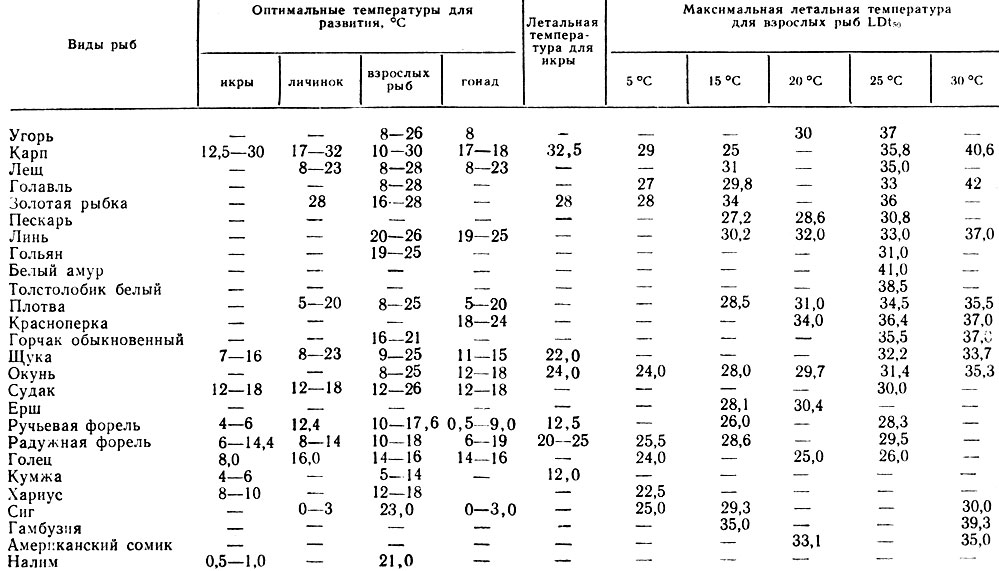 Основные факторы, влияющие на рыбопродуктивность прудов, можно объединить в 4 группы:
Влияние гидрохимических параметров и солёности воды
Чрезвычайно важным моментом, обуславливающим возможность приспособления рыб к жизни в воде различной солёности, является более или менее полное постоянство внутренней среды. Это постоянство достигается с помощью различных осморегуляторных приспособлений, позволяющих регулировать осмотическое давление жидкостей тела. Чем совершеннее эти приспособления, тем больше независимость состава и осмотического состава и осматического давления внутренних жидкостей организма от внешней среды.

Состав веществ, содержащихся во внутренних жидкостях рыб также не одинаков.

У морских костистых рыб в жидкостях тела меньше солей, чем у хрящевых, но поскольку их внутреннее давление меньше, чем наружное, то этих солей оказывается почти достаточно. Органические соединения у морских костистых рыб обуславливают лишь 7 - 8% осмотического давления. У пресноводных рыб количество органического вещества в крови примерно то же, что и у морских, но содержание минеральных солей снижается.
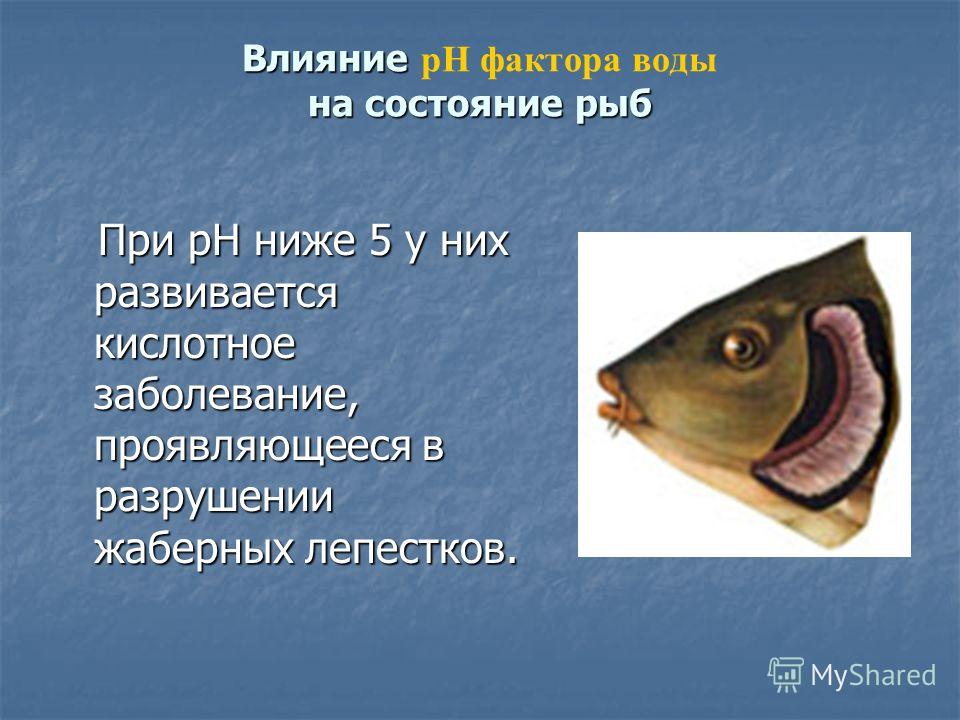 Влияние растворенных в воде газов
Рыбы, как и все другие животные, не могут существовать без поступления в организм через кровь кислорода, который обеспечивает обмен веществ, а тем самым жизнь организма. 
Естественно поэтому, что прекращение поступления в кровь кислорода в более или менее короткий промежуток времени приводит к гибели рыбы.
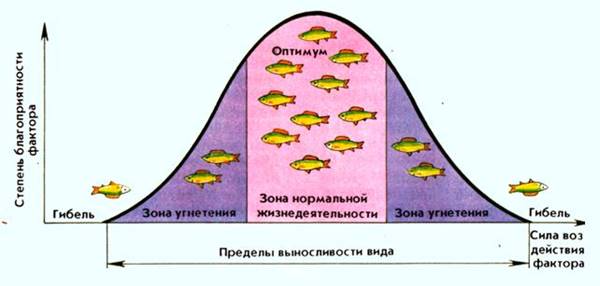 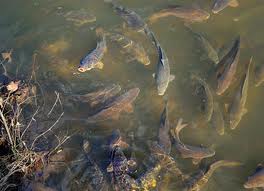 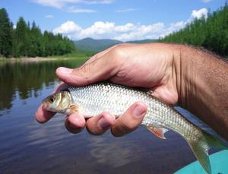 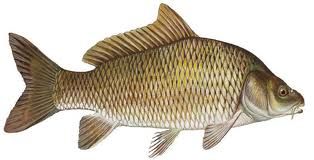 Влияние освещённости
Естественная периодичность света вызывает выделение гормона и анаболических стероидов, а также может влиять на двигательную активность рыбы, одновременно стимулировать деятельность щитовидной железы. Зависимость роста от светового периода определяются стимулирующим влиянием удлинённого светового режима и тормозящим укороченного, а также требует для своего проявления по меньшей мере 6 - 8 недель.
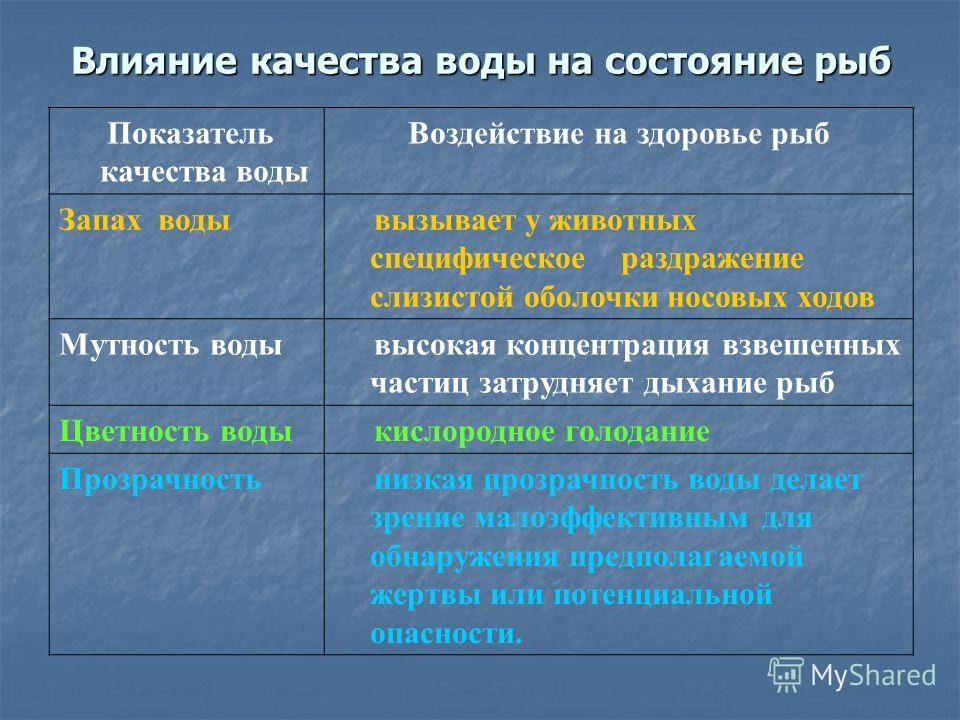 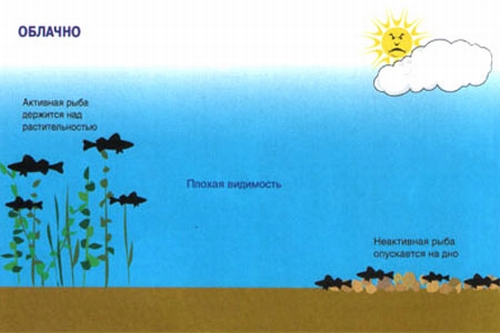 Пайдаланылған әдебиеттер:
Нельсон, Джозеф С.. Рыбы мировой фауны
Интернет желісі
Никольский Г.В. Частная ихтиология. М.: Высшая школа, 1971. 
.Рыбы Казахстана. Т.1-5. Алма-Ата, 1986-1992.